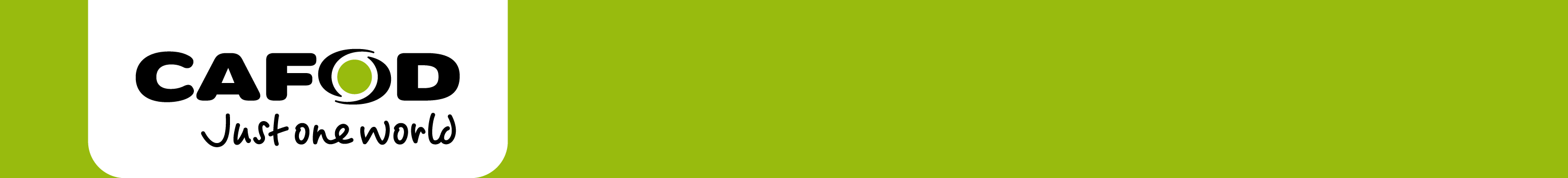 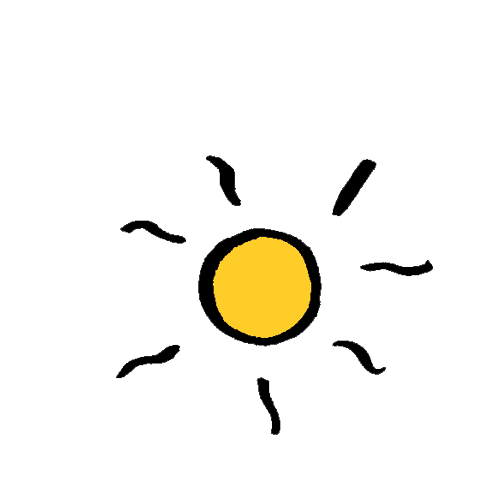 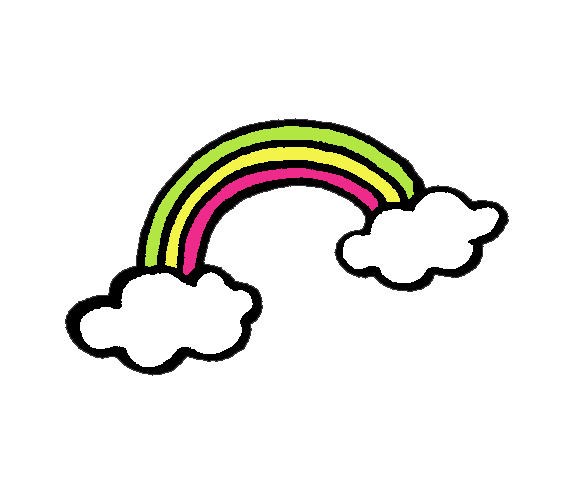 Year 1  Neighbours
Hi. 
My name is Maria and I am your neighbour.

 I am 6. 

I live in Colombia, in Latin America.
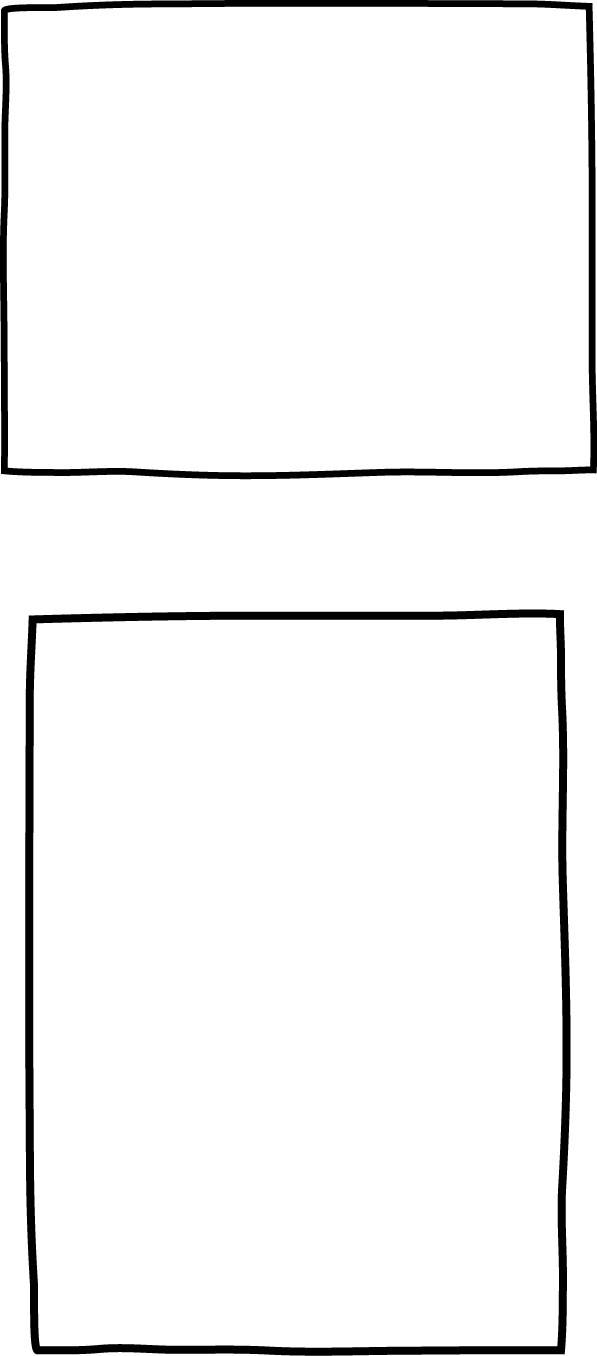 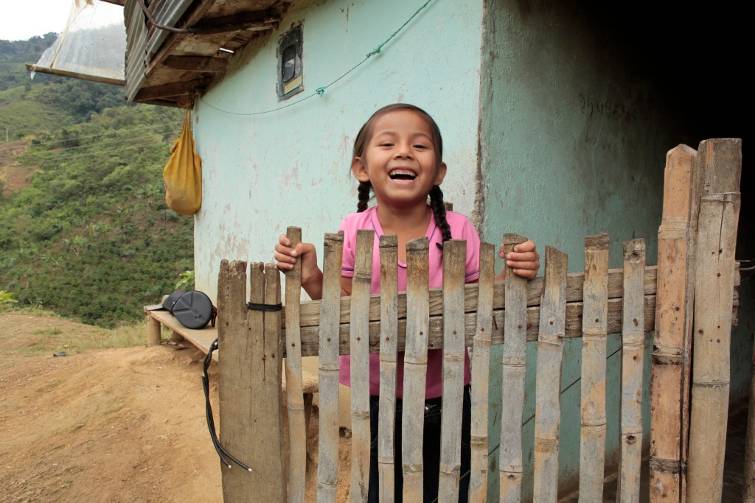 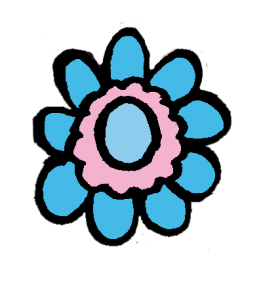 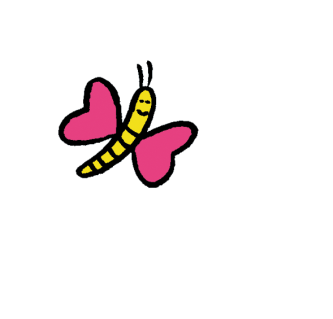 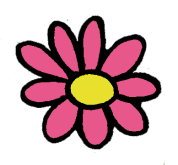 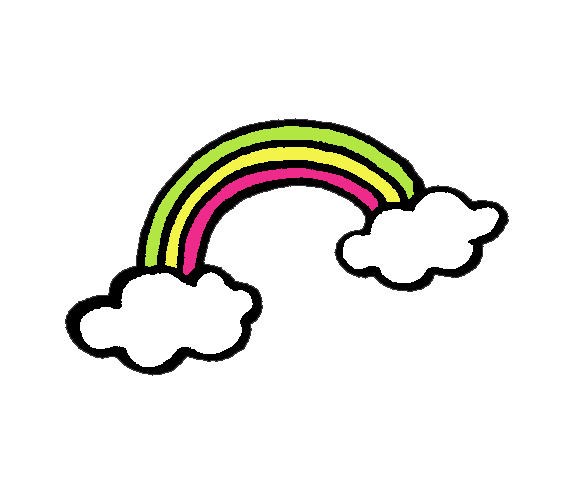 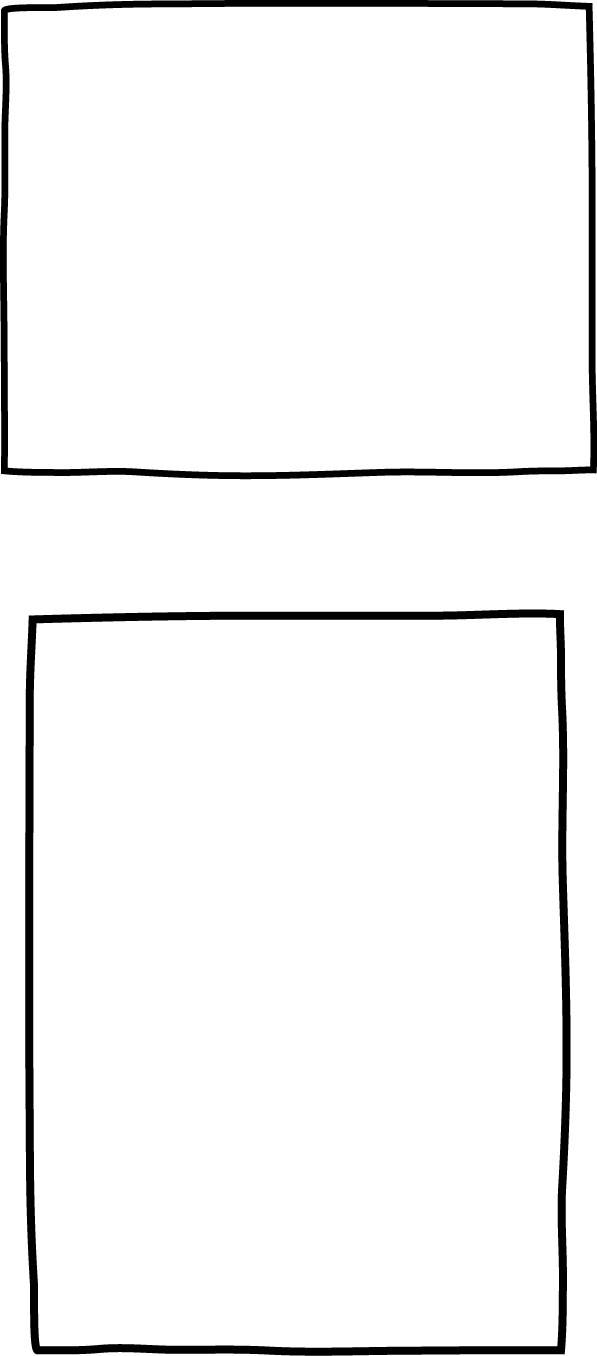 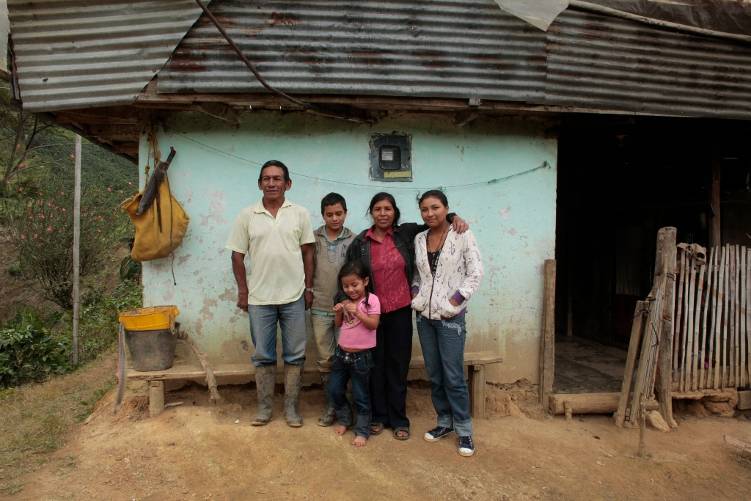 I live with my Grandparents, Auntie and cousin. 

We grow coffee beans.
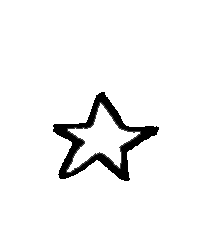 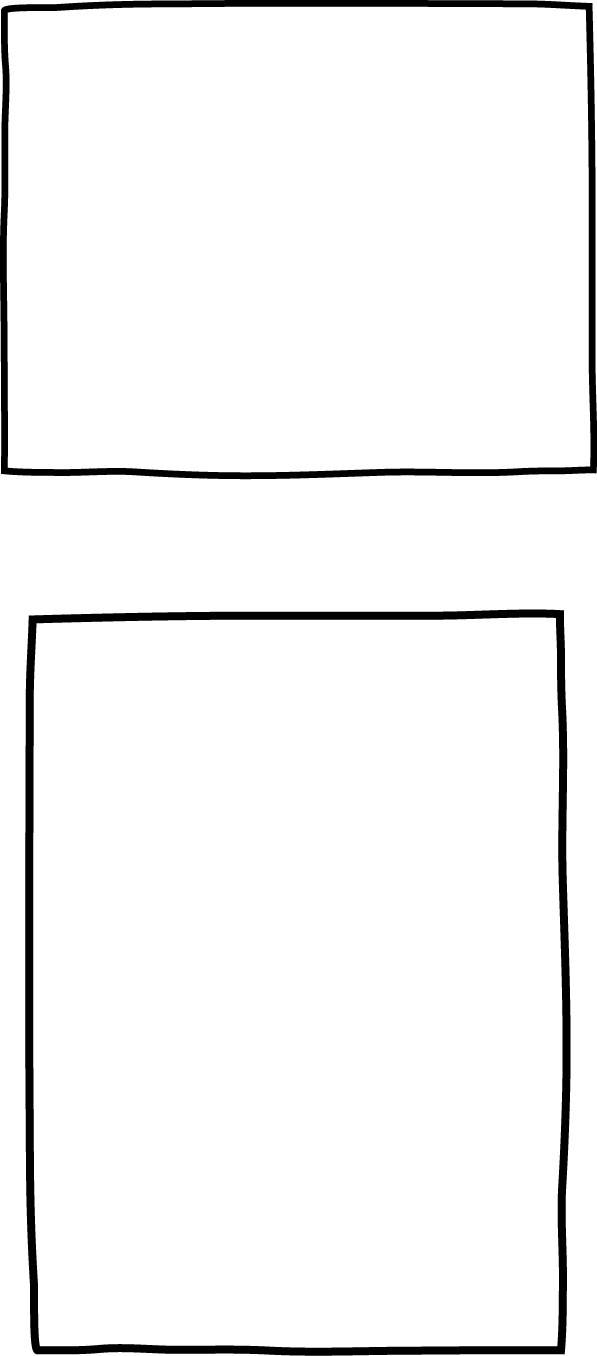 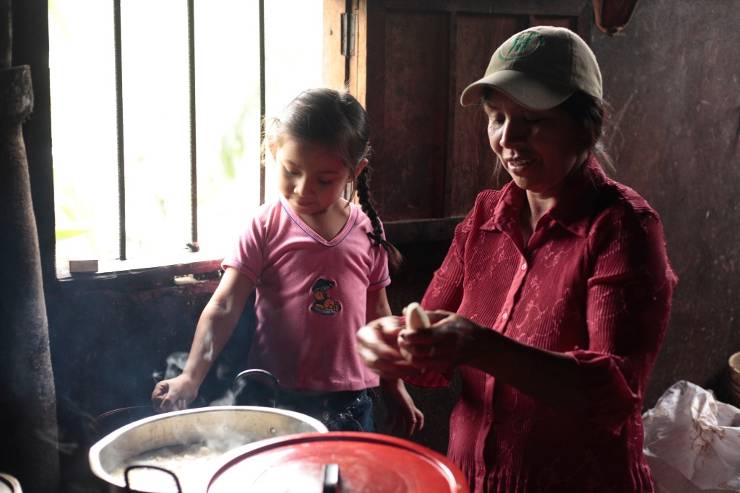 My grandparents sell coffee beans to earn money to buy things. 

We buy water, electricity and food.
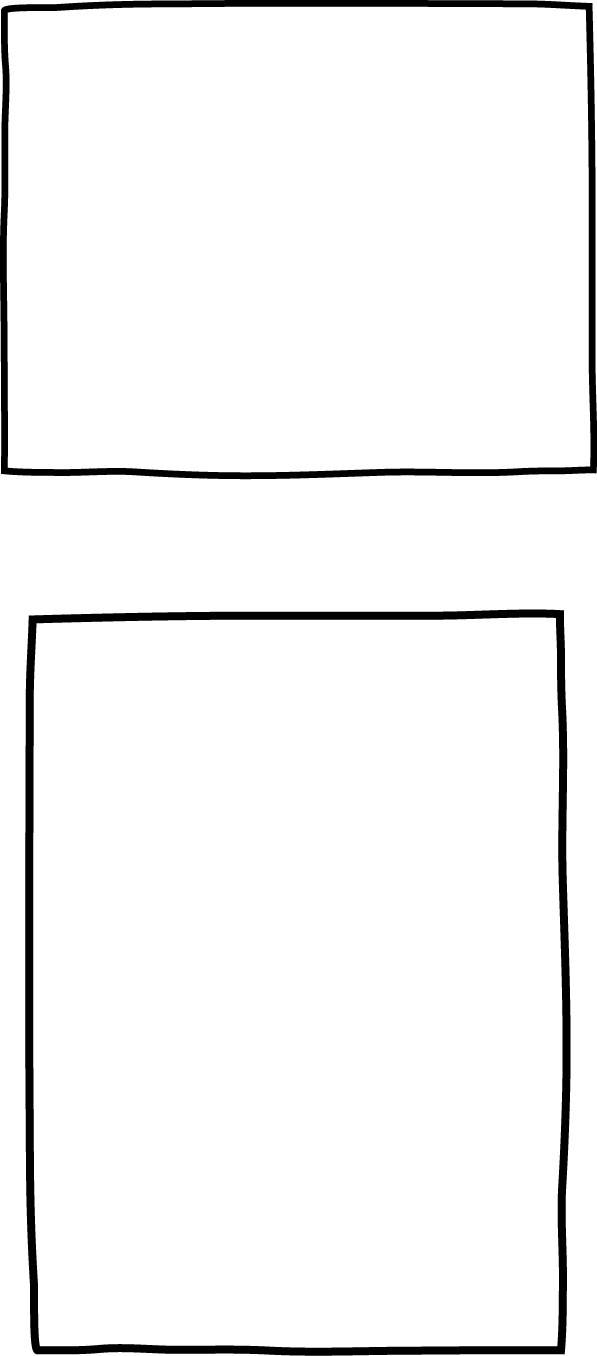 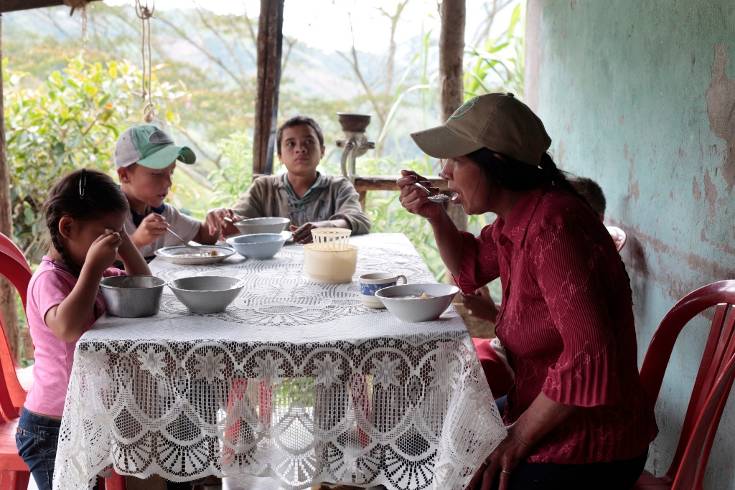 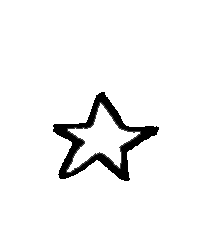 [Speaker Notes: We buy food, such as potatoes, rice and butter.]
We used to find it hard to get a good price for our coffee beans.
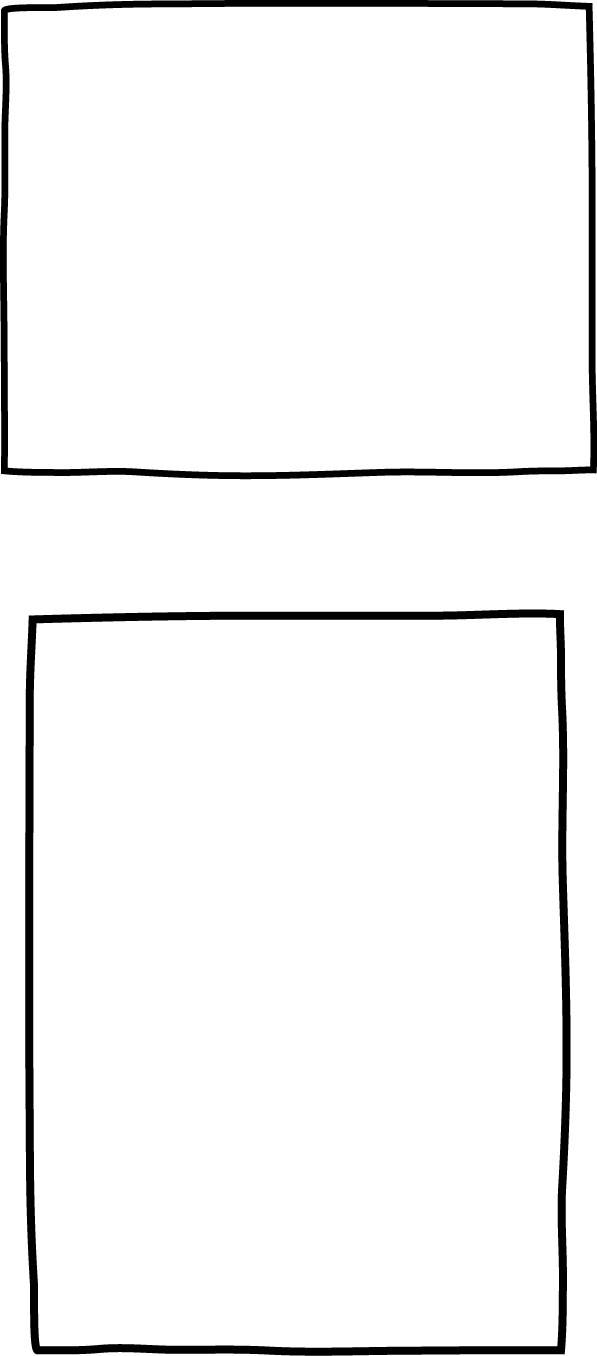 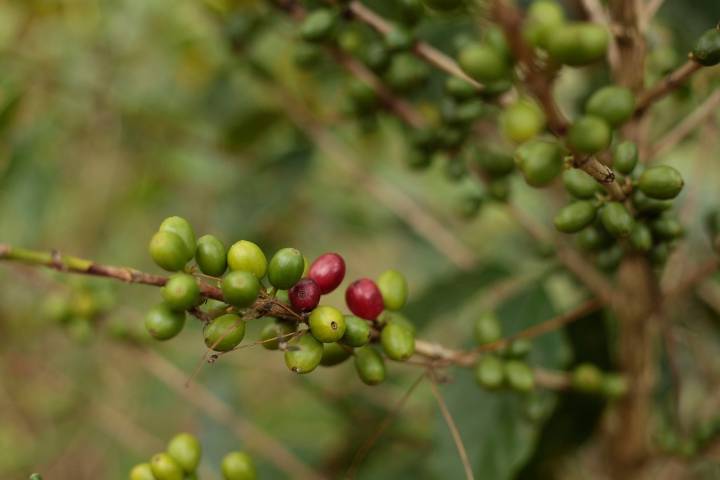 [Speaker Notes: My Grandma and Grandad used to find it hard to get a good price for their coffee beans because so many other farmers were trying to sell their coffee beans at the same time.]
CAFOD gave my grandparents lessons in how to get good quality beans.  

Now we get a fair price for the coffee beans.
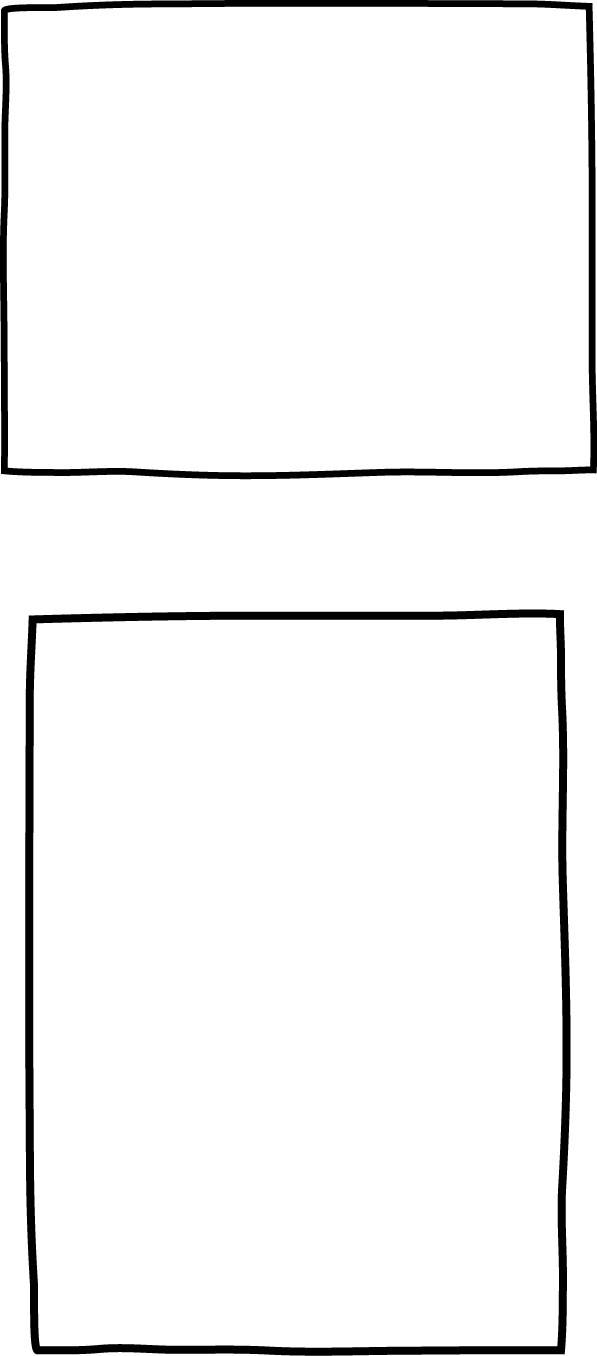 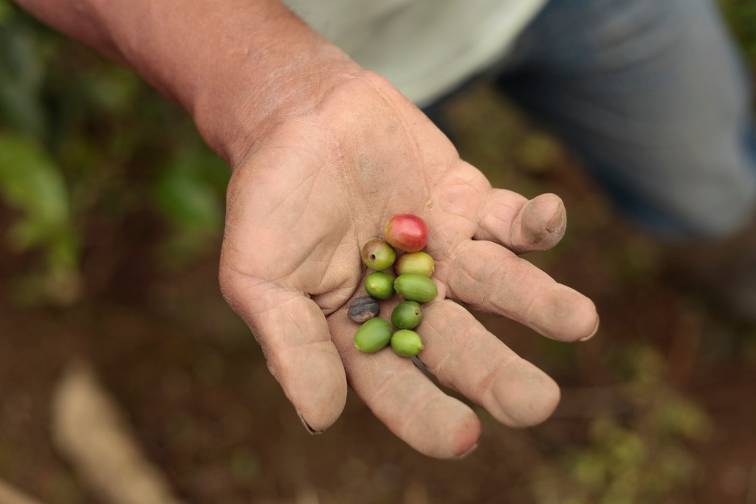 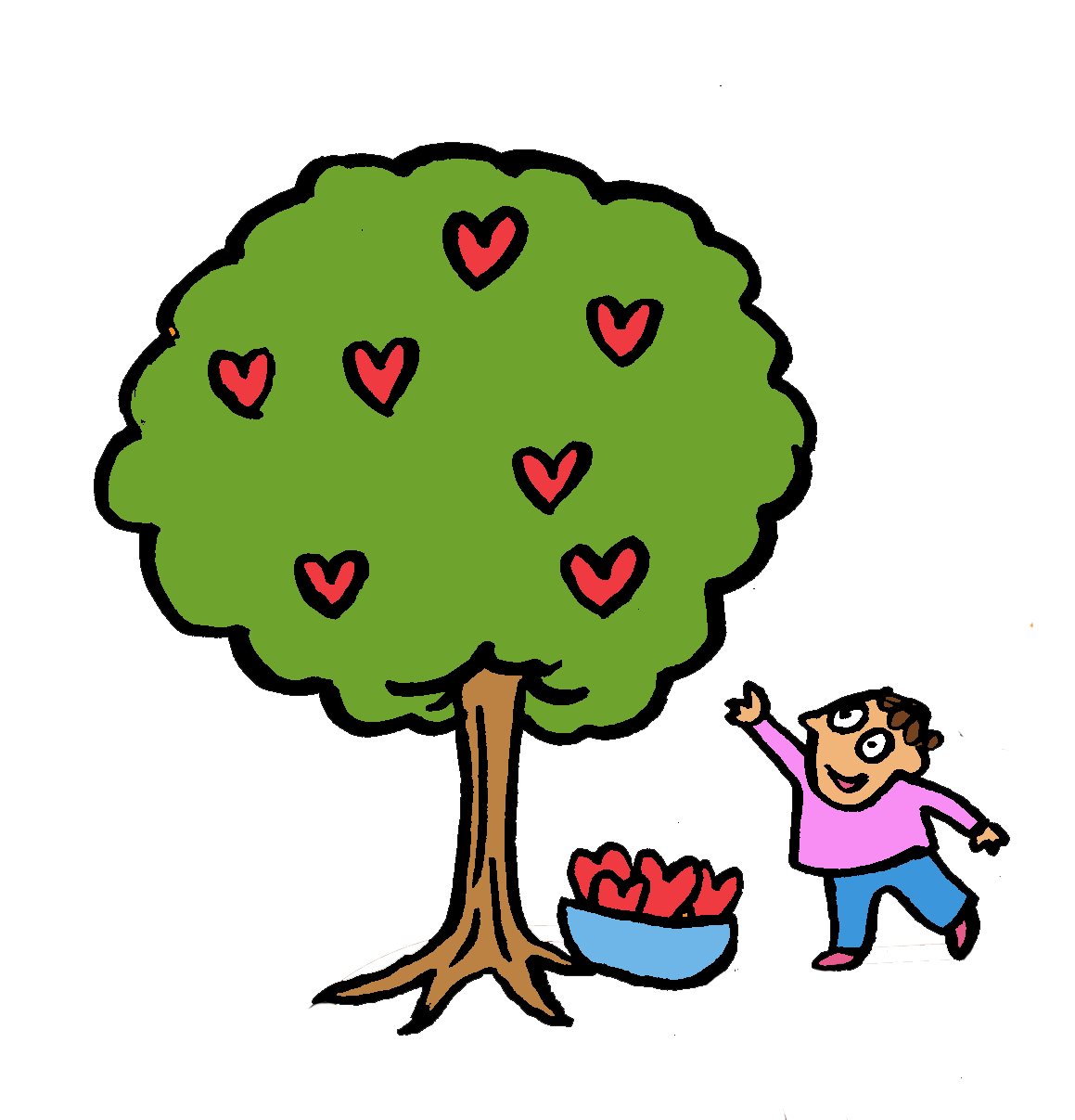 [Speaker Notes: With the help of CAFOD Maria’s Grandparents and other farmers joined together to make a group called Eurocafé.]
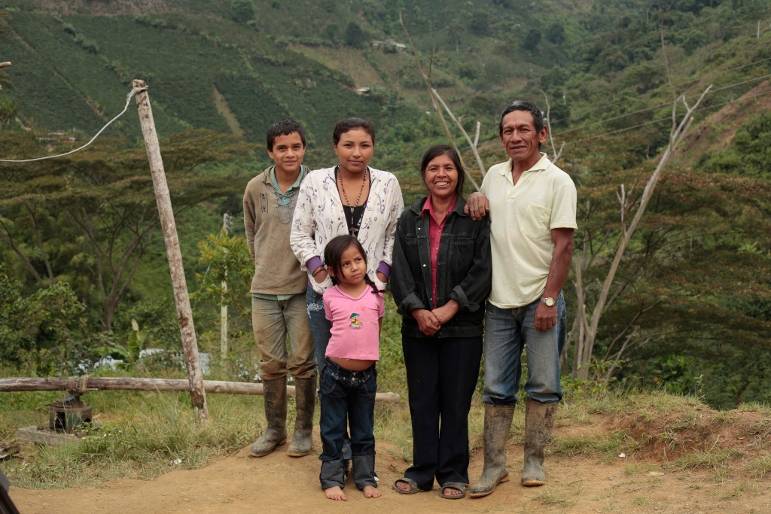 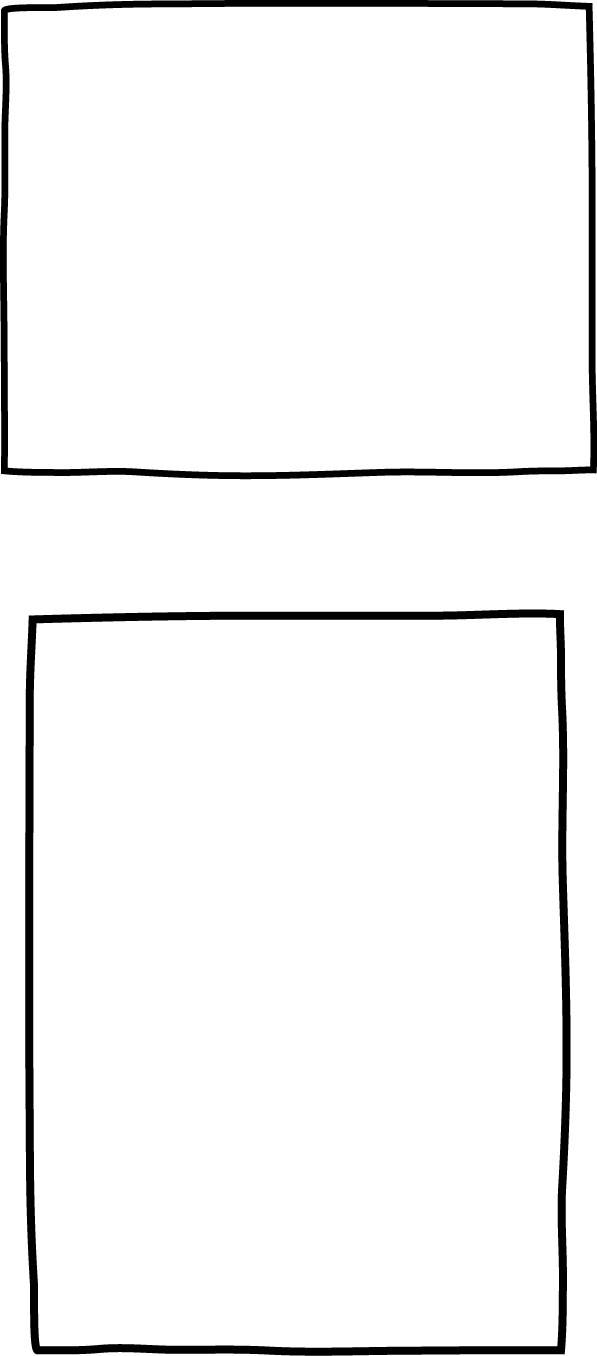 Let us pray for neighbours all over the world like Maria and her family, that they will get a fair price for the things they grow.
 Amen.
Now my Grandma and Grandad can afford to send me to school!
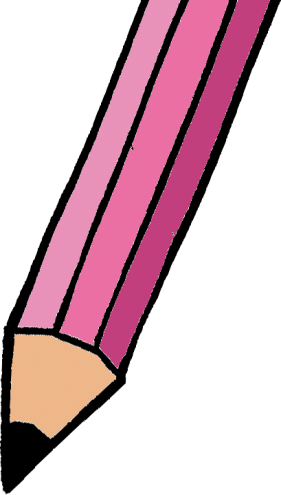 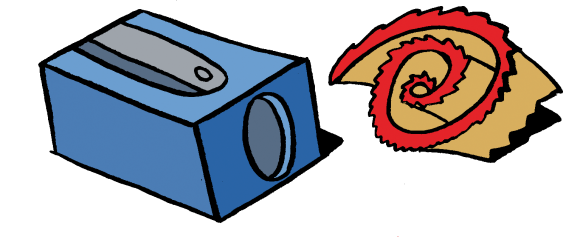 When families like Maria’s have a fair price for what they grow it is called Fairtrade.  

When you buy things with the Fairtrade mark on, you are helping your global neighbours.
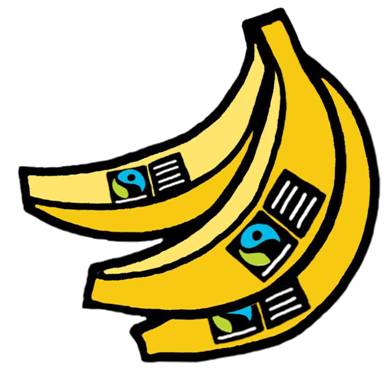 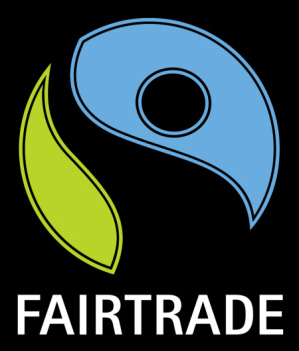 [Speaker Notes: For more information about Fairtrade, see www.fairtrade.org.uk]
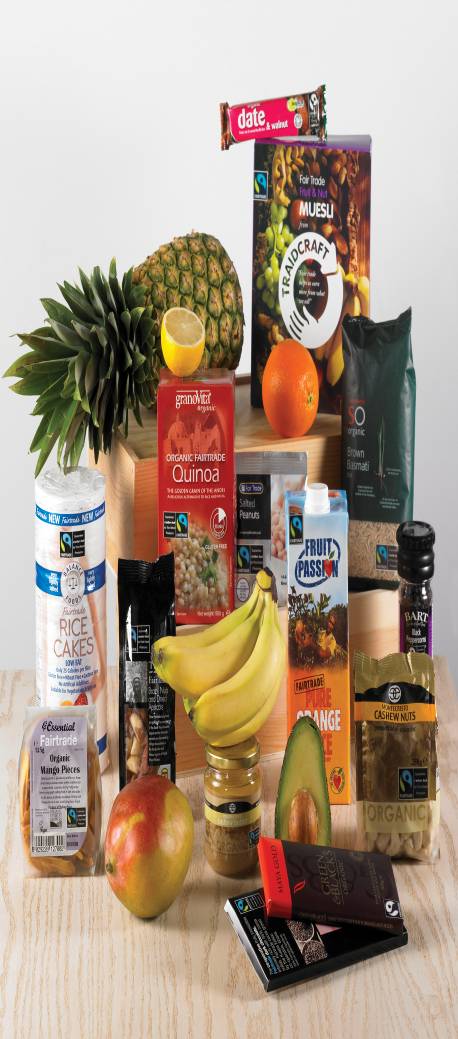 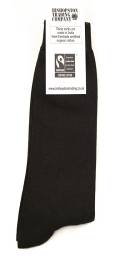 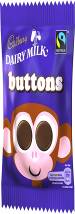 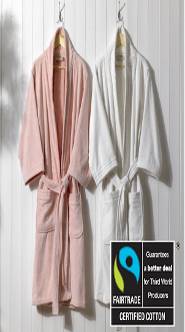 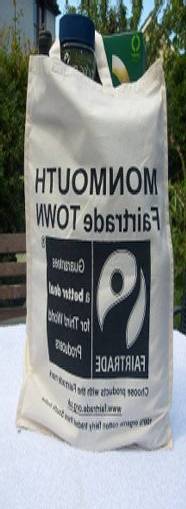 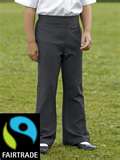 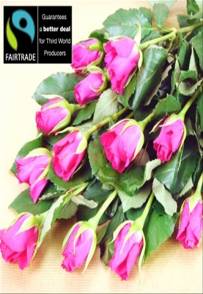 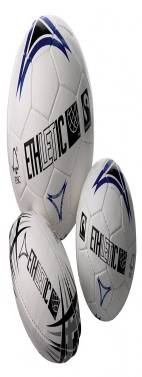 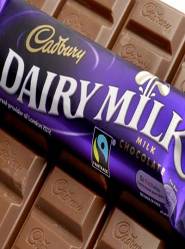 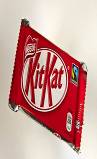 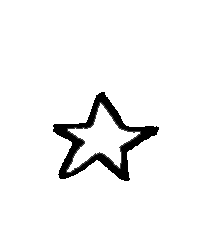 There are lots of Fairtrade items. Here are some of them!

How many can you find next time you go shopping?
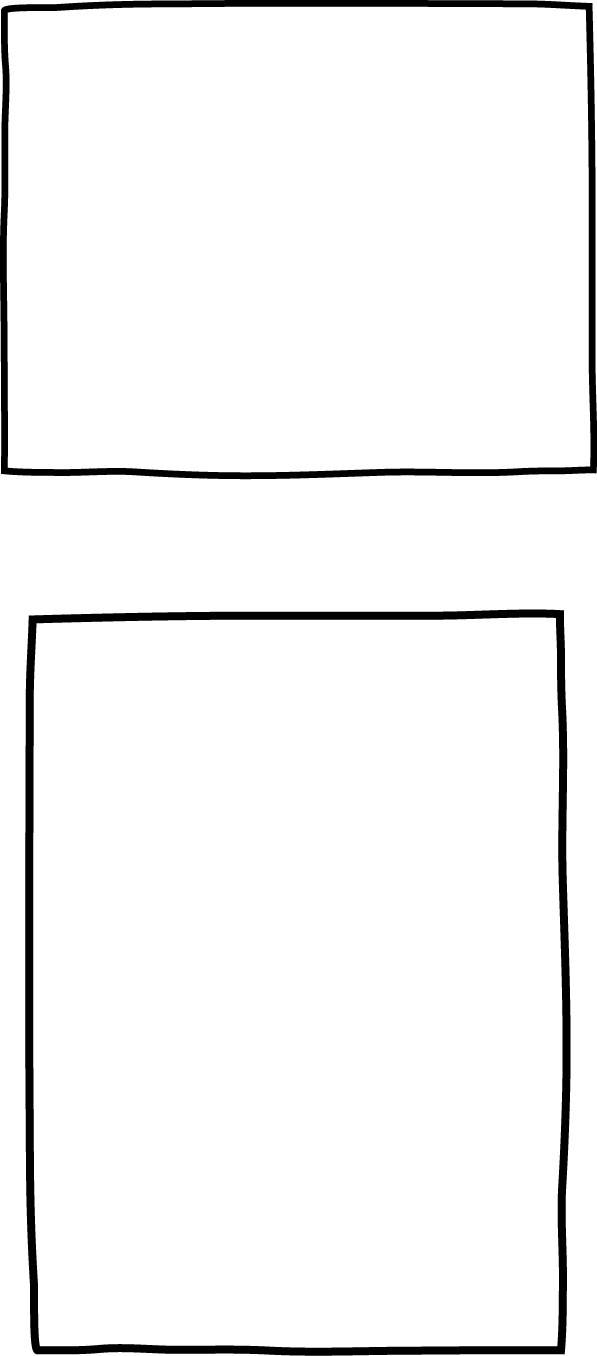 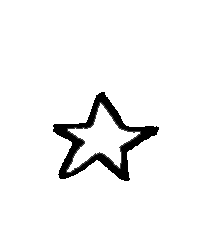 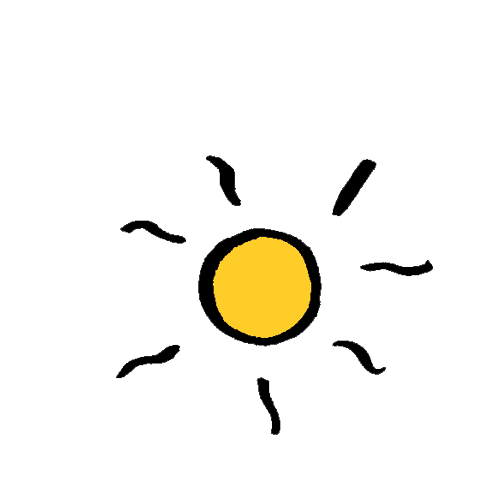 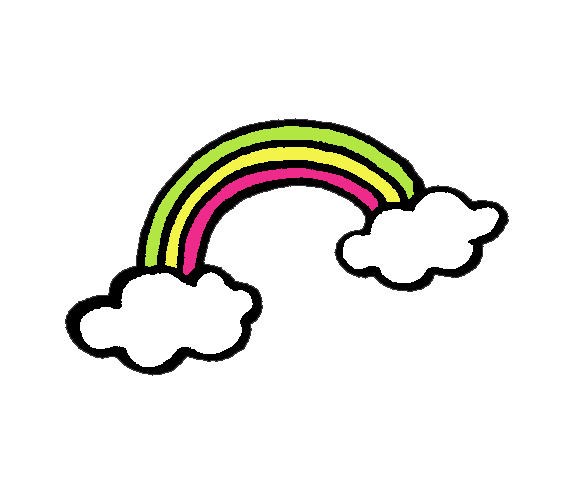 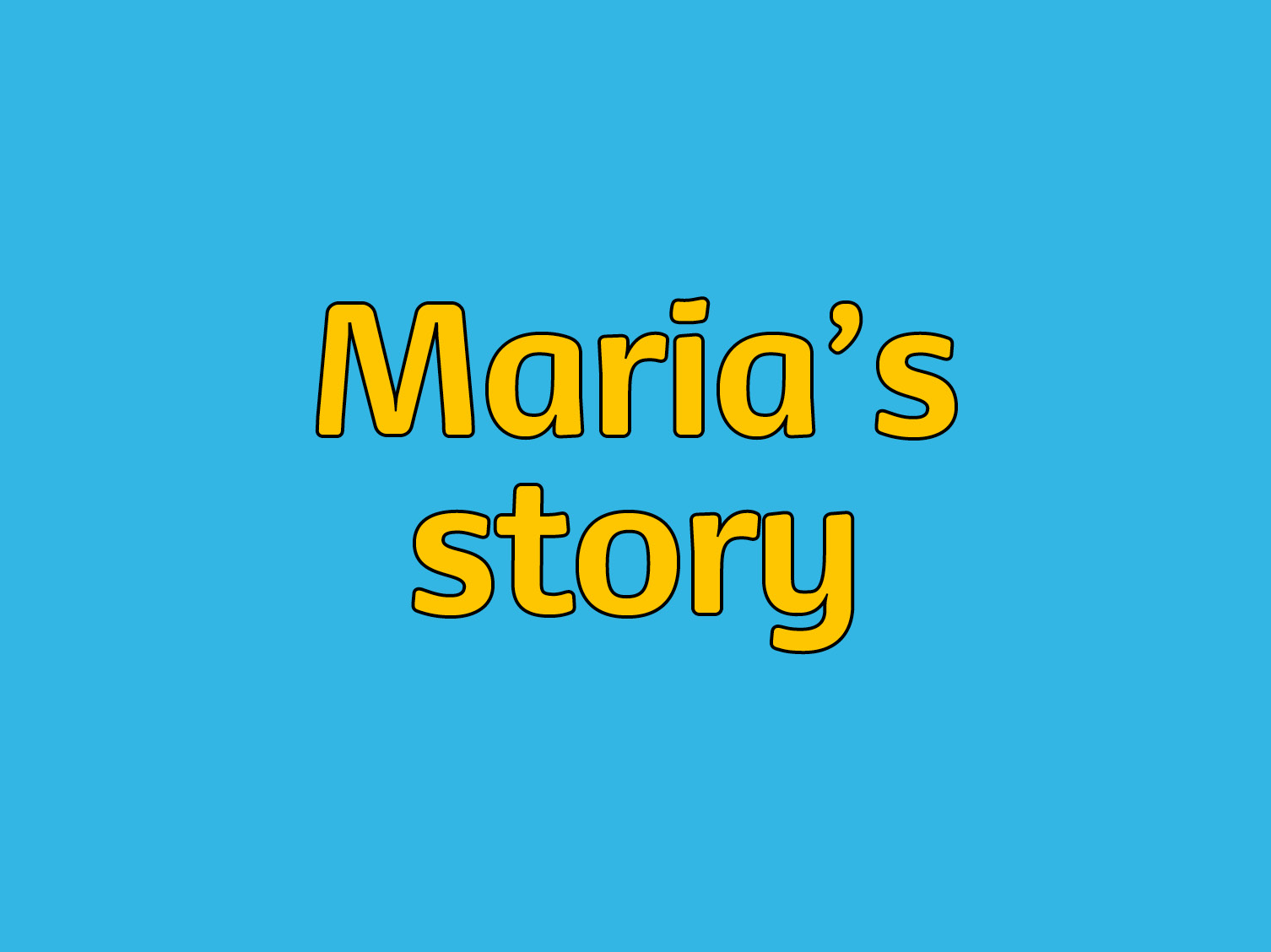 Photographs: Paul Smith
Illustrations: Per Karlen
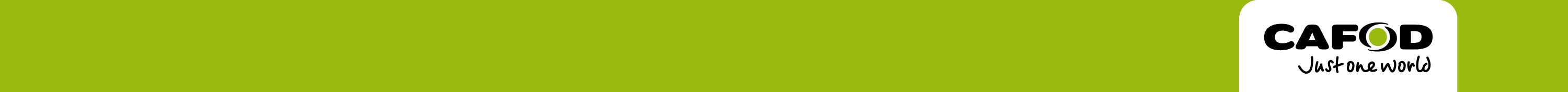